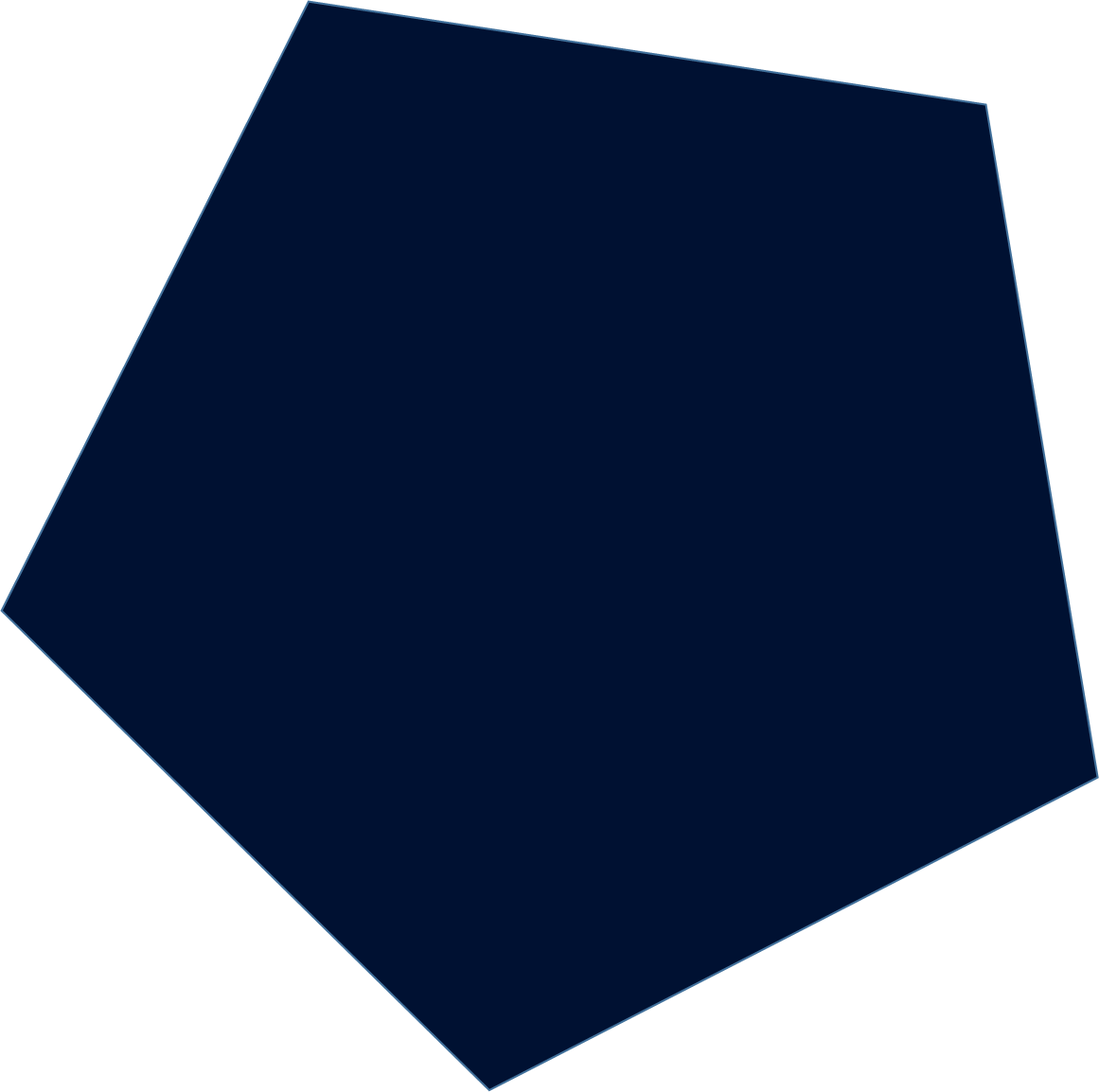 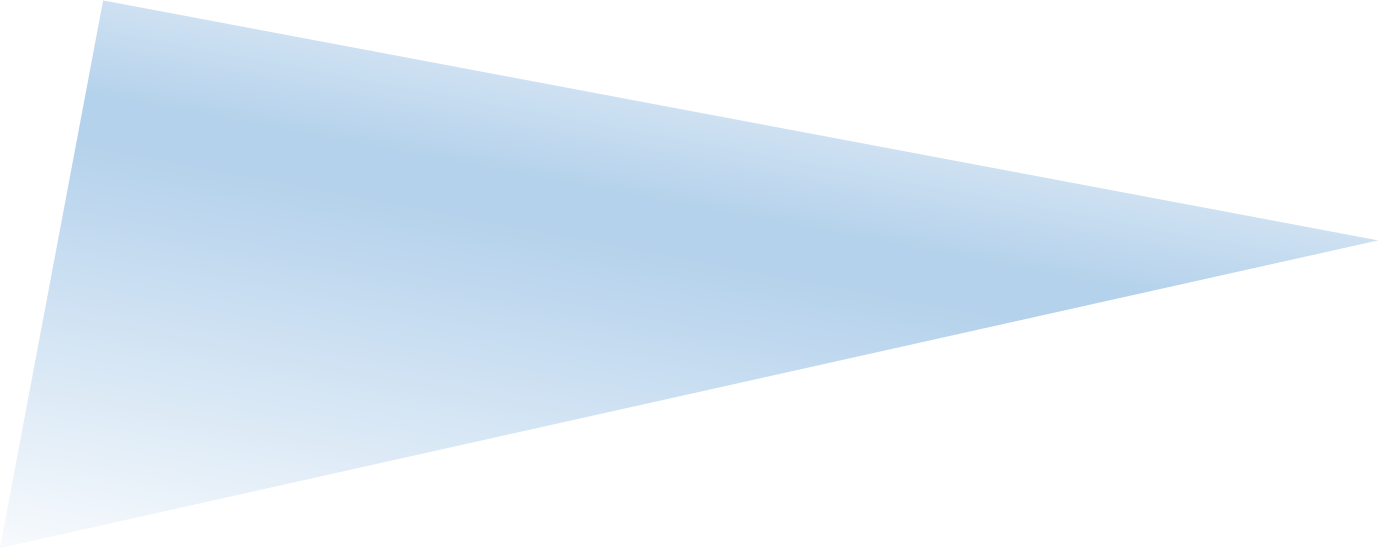 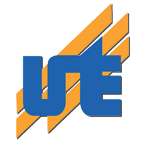 Indicaciones ante
Emergencia de COVID19